Using CyberShake 3D Ground Motion Simulation Workflows to Advance Central California PSHA
2017 SSA Annual Meeting
April 18, 2017
Scott Callaghan
Southern California Earthquake Center
2017 SSA Annual Meeting
April 18, 2017
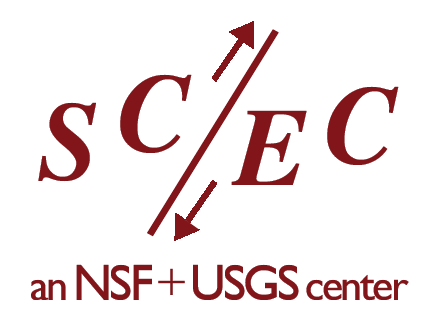 CyberShake Overview
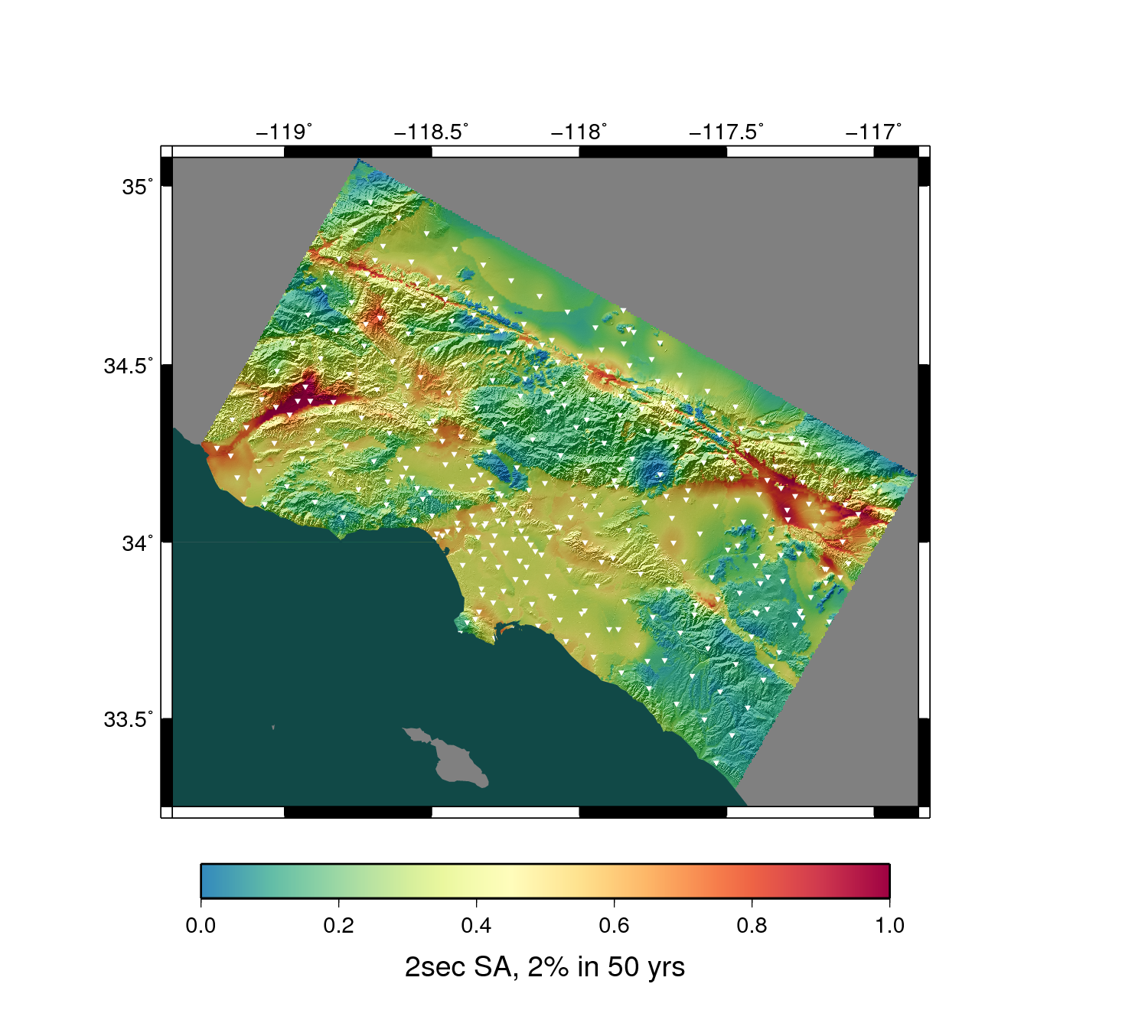 3D physics-based probabilistic seismic hazard analysis
Uses reciprocity-based approach to simulate seismograms from UCERF earthquake rupture forecast (<200 km)
Intensity measures extracted from seismograms
Hazard curves created for individual locations in region of interest, interpolated for map
Engineers using CyberShake results to inform ground motion predictions
UGMS Committee: “Use of 3-D Physics-Based Numerical Simulations in the Development of Long Period Ground-Motion Maps for Los Angeles”, Thursday at 4:15
Earthquake forecast: UCERF2
Structural model: CVM-S4.26
2
CyberShake Data Flow
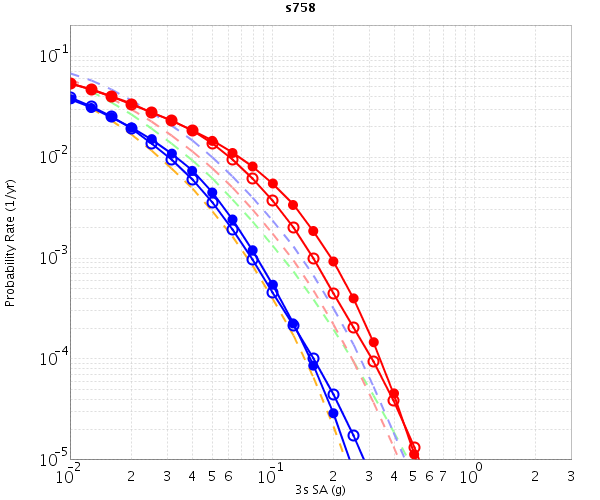 hazard curves
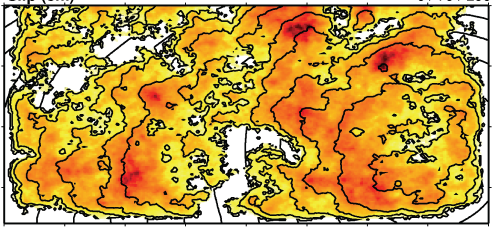 Graves-Pitarka kinematic rupture generator
CyberShake Hazard Map
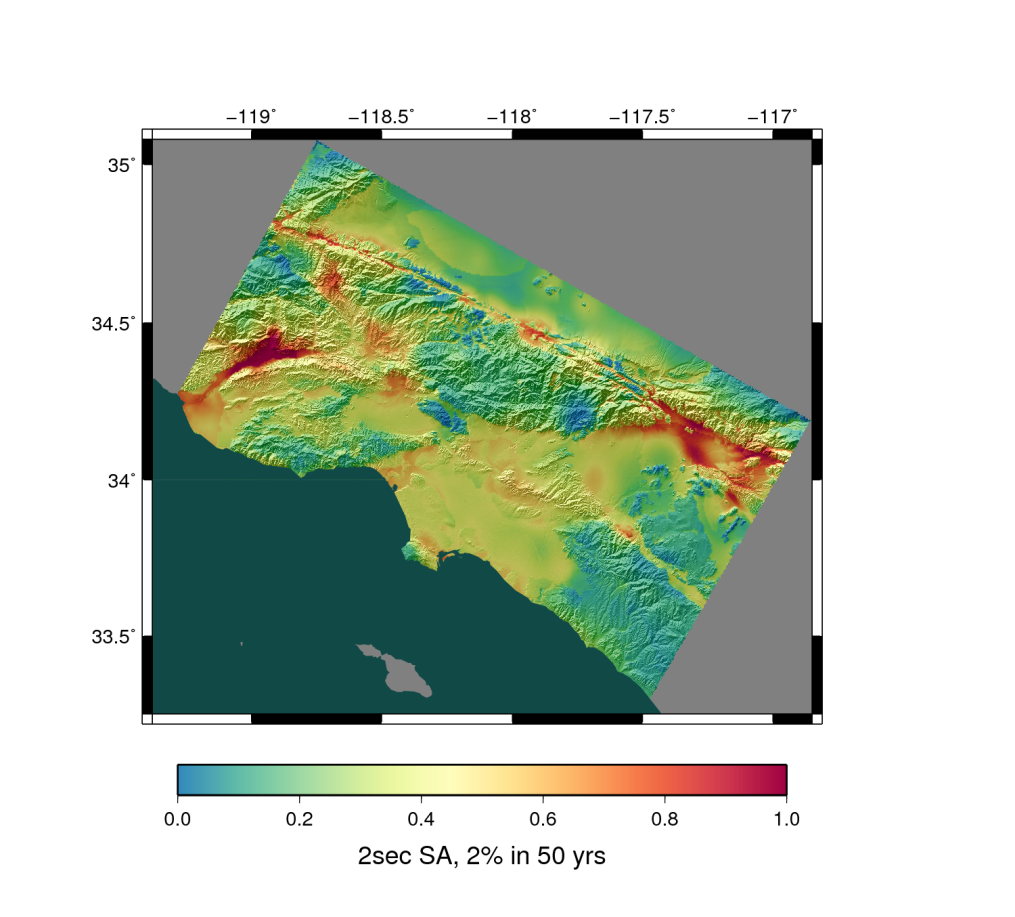 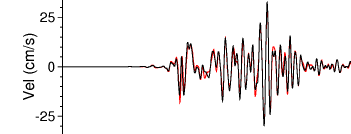 500,000 Seismograms
75M intensity measures
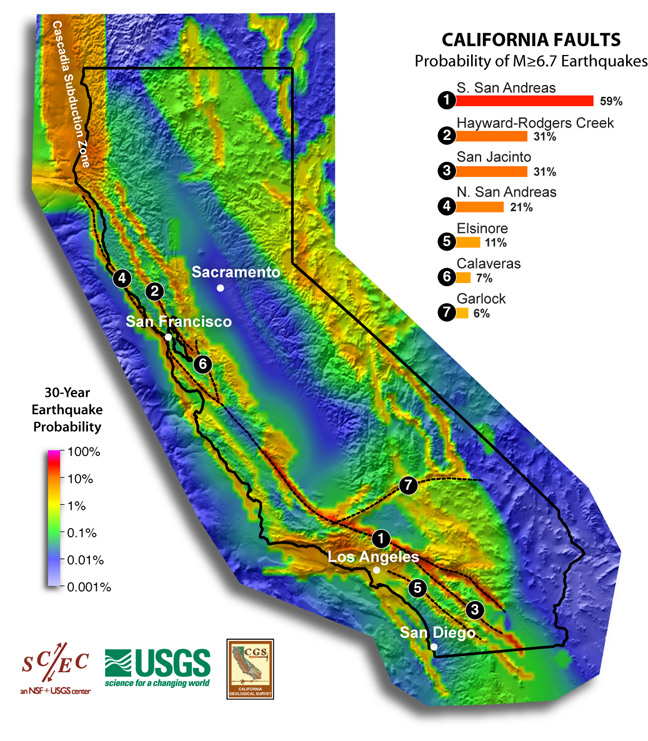 Data 
Product Generation
UCVM
(poster 84)
AWP-ODC
Seismogram Synthesis
12 TB 
data transfer
CVM-S4.26
z = 6 km
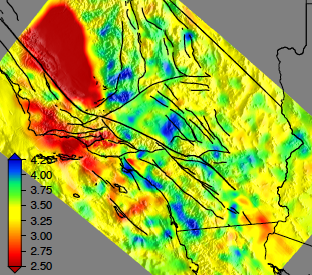 Mesh generation
1 job per site
MPI, 1500-4000 cores
SGT computation
2 jobs per site
MPI, 200-800 GPUs
Post-processing
~500,000 jobs per site
MPI master/worker, 3712 cores
Populate DB, construct queries
6 jobs per site
Uniform California Earthquake Rupture Forecast
Community Velocity Model
3
CyberShake Workflows
Use scientific workflow tools to orchestrate CyberShake calculations
Pegasus, HTCondor, Globus
Use tools to write description of workflow with files and dependencies
Tools then manage real-time execution of workflow
Automation
Supports running thousands of jobs over days or weeks
Data management
Files are automatically staged in and out as needed
Resource provisioning
From workflow host, can submit jobs to multiple remote resources
Enabled SCEC to scale CyberShake since 2007
4
CyberShake Central California
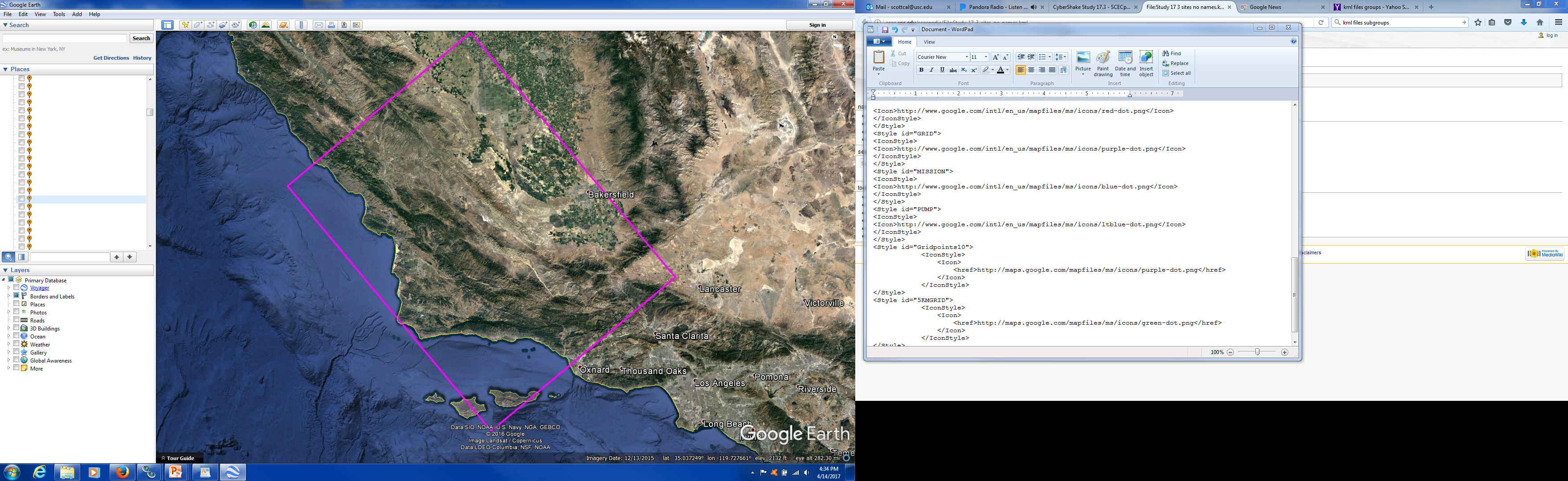 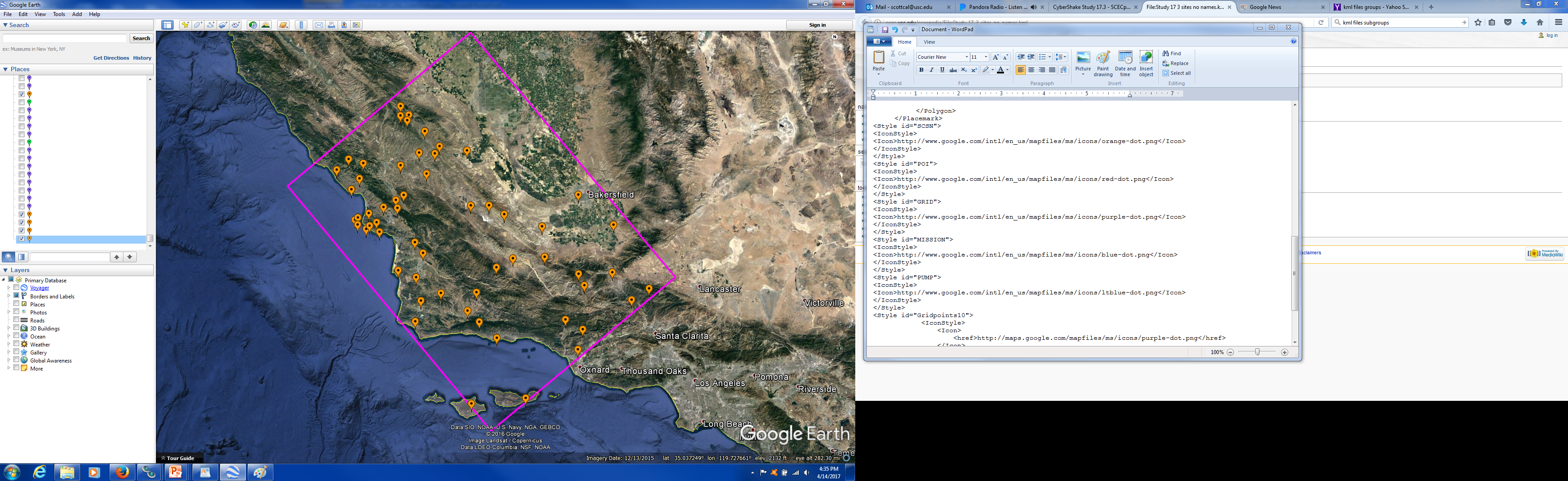 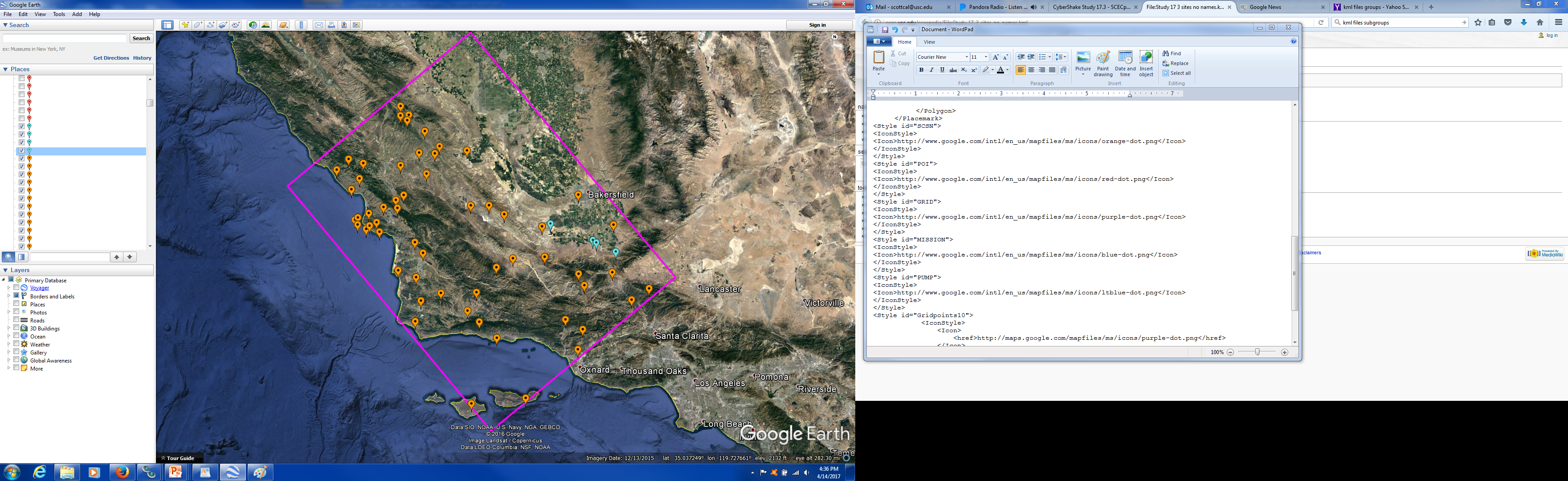 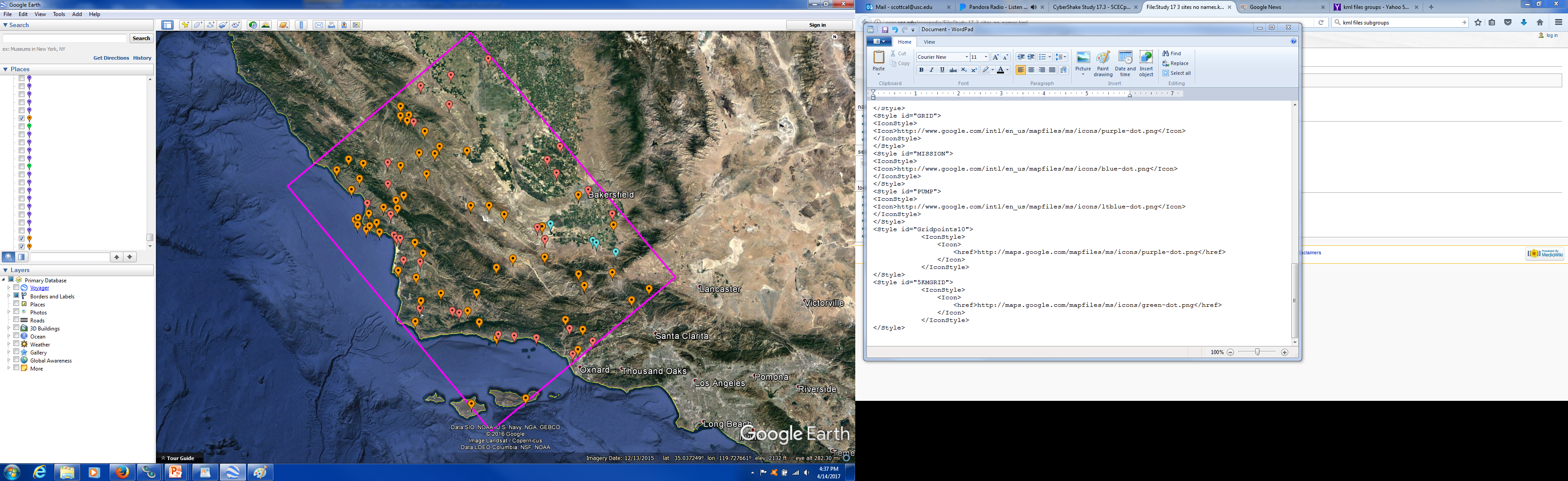 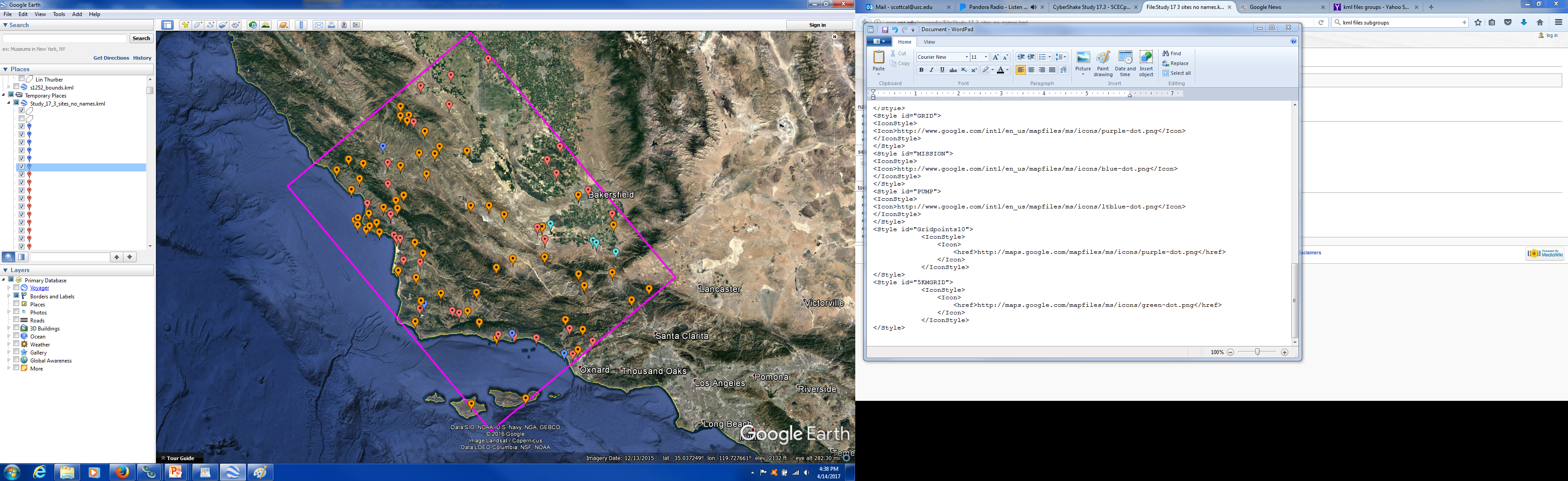 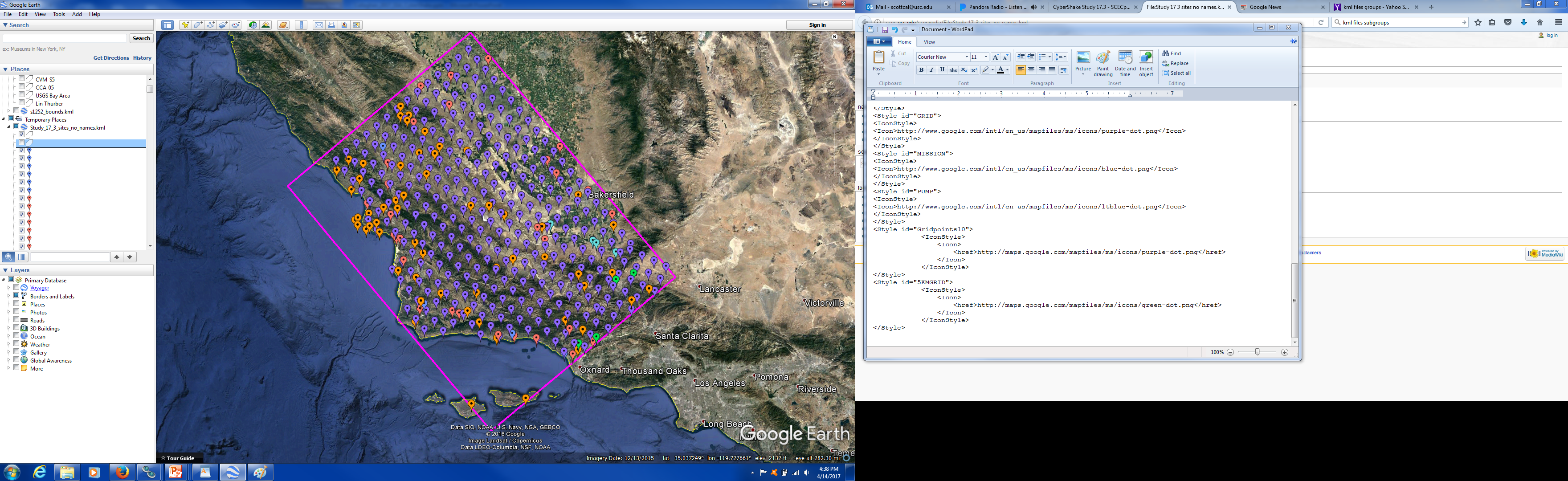 Proof-of-concept for expanding CyberShake to new regions
Maximum frequency of 1 Hz
Twice the size of CyberShake Southern California
438 locations
CISN stations
PG&E pumping sites
Cities from USGS Gazetteer
Historic missions
Regular grid for interpolation
5
Central California Velocity Models
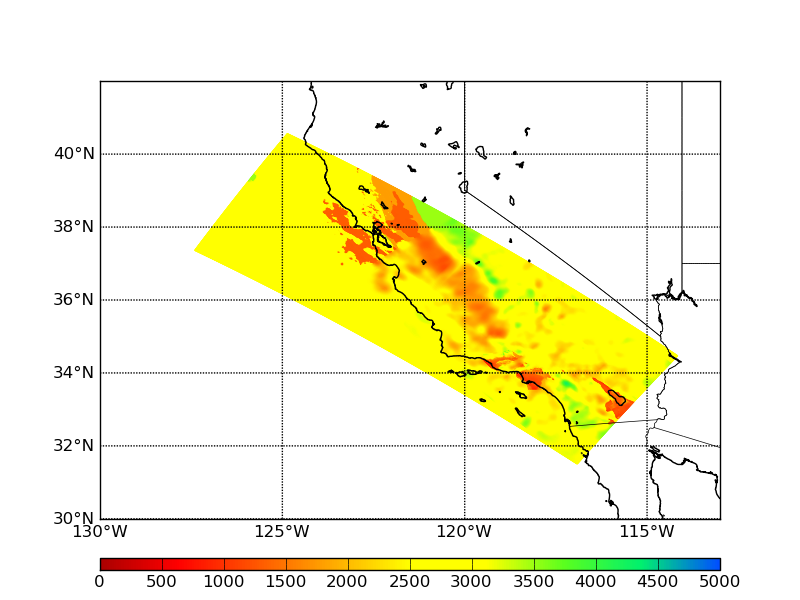 3D model
Simulation volumes too large for single velocity model (white)
CCA-06 (Central CA, tomographic inversion, blue)
CVM-S4.26 (Southern CA, tomographic inversion, red)
USGS Bay Area (green)
Smoothing applied along model interfaces
1D model
Averaged CCA-06 over land
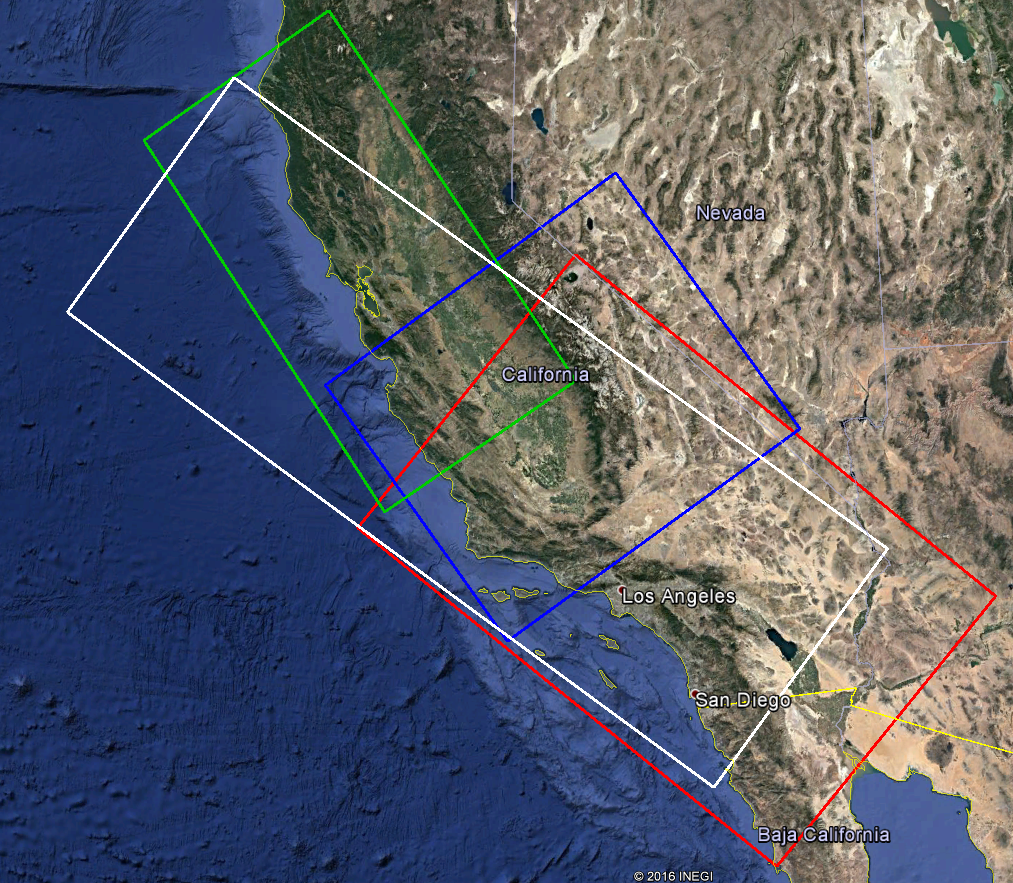 Horizontal plot of Vs from 3D model at depth=1.05 km
6
CyberShake Study 17.3
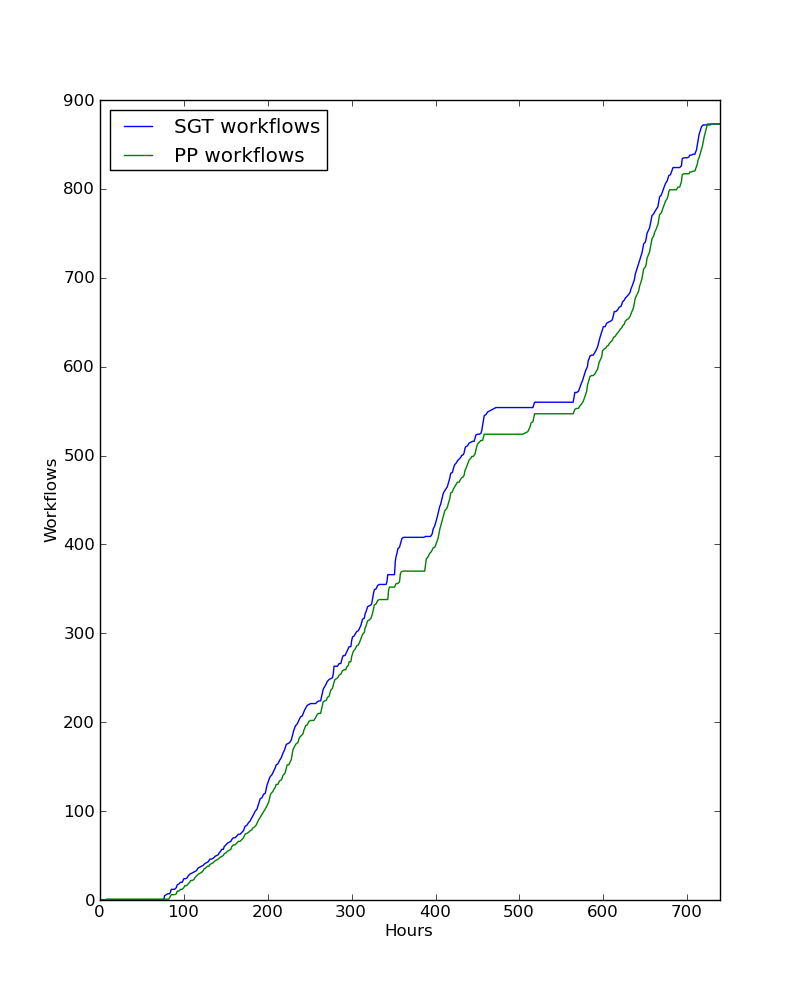 Calculations for 2 velocity models for each of 438 sites
Averaged 1295 nodes (CPU + GPU) for 31 days, maximum of 5374
900,000 node-hours consumed (21.6M core-hours)
Used OLCF Titan and NCSA Blue Waters
Workflow tools scheduled 15,581 jobs to both systems
Transferred 308 TB of intermediate data between the two systems
Generated 285 million two-component seismograms
43 billion intensity measures
Workflow tools managed 777 TB of data
10.7 TB of output data automatically staged back for archival storage
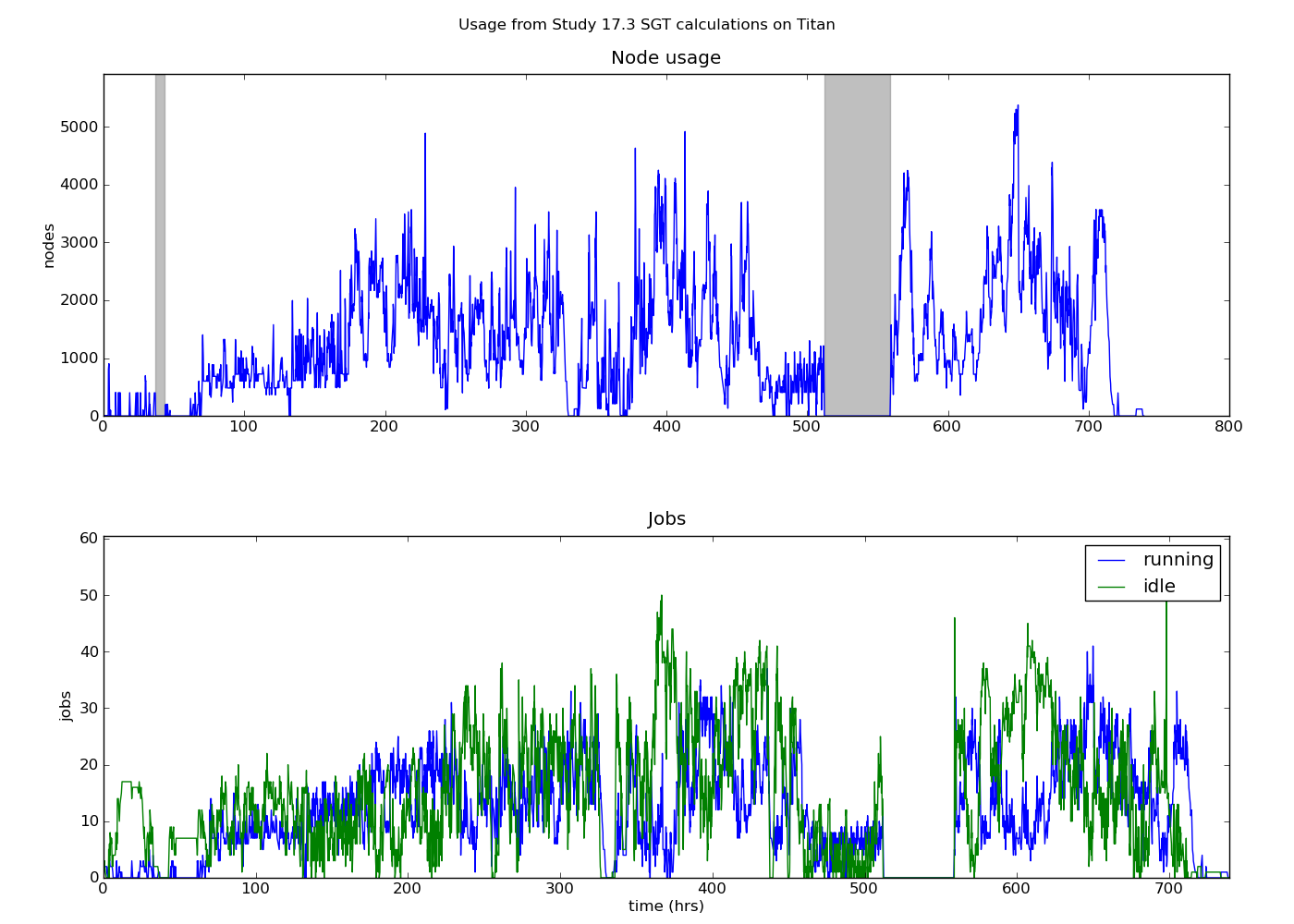 7
CyberShake Study 17.3 Results: Velocity Model Comparison
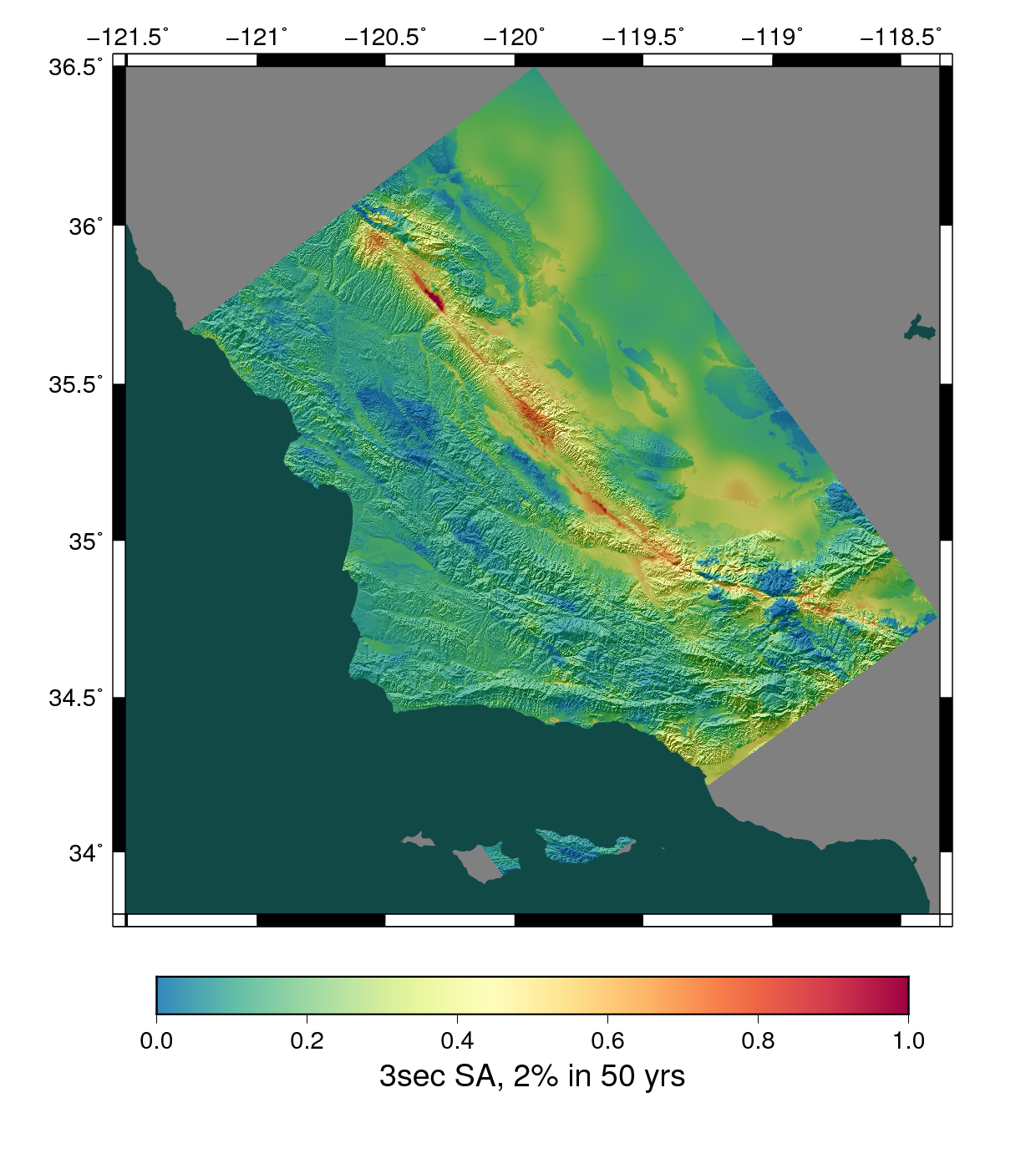 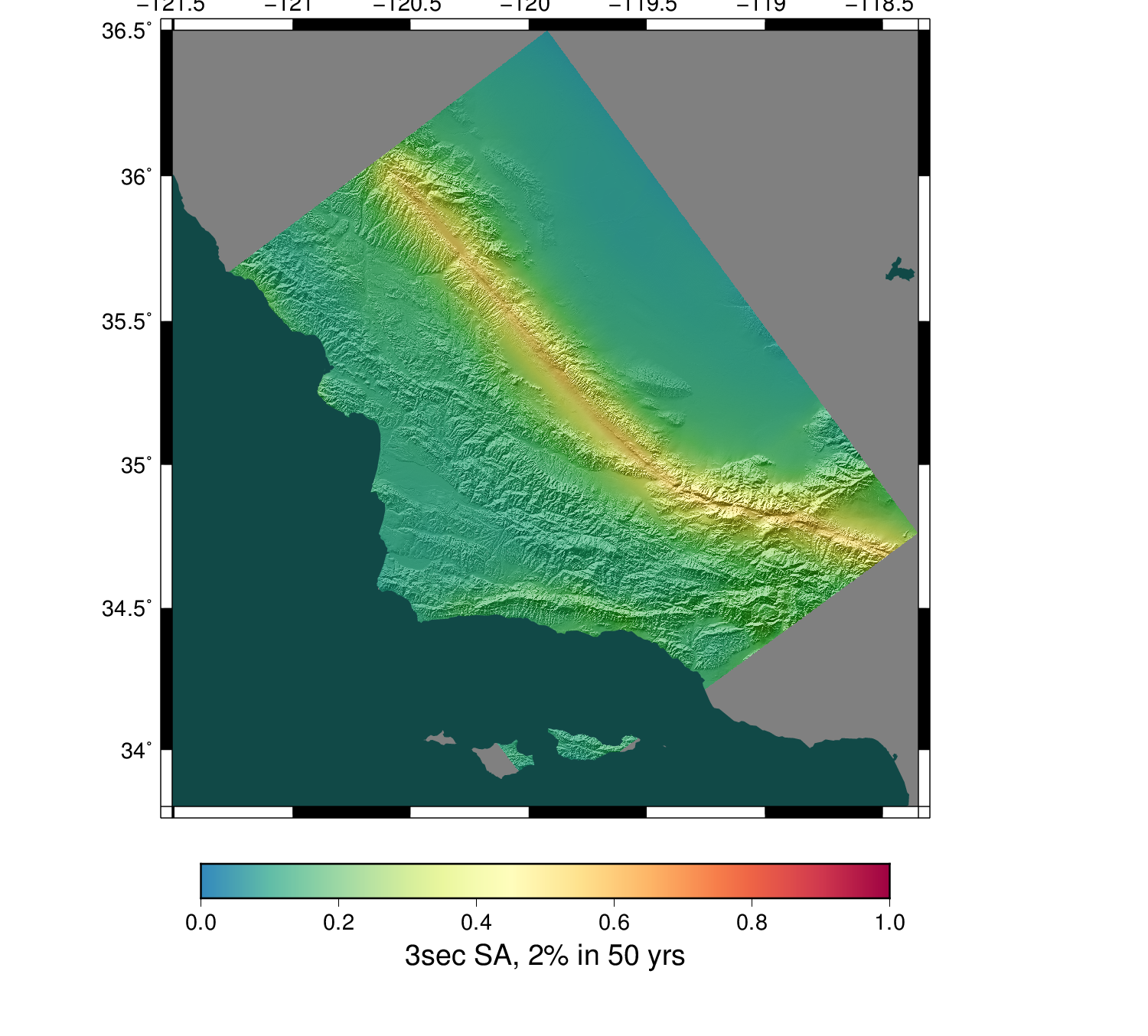 1D model
3D model
8
CyberShake Study 17.3 Results: CCA and LA
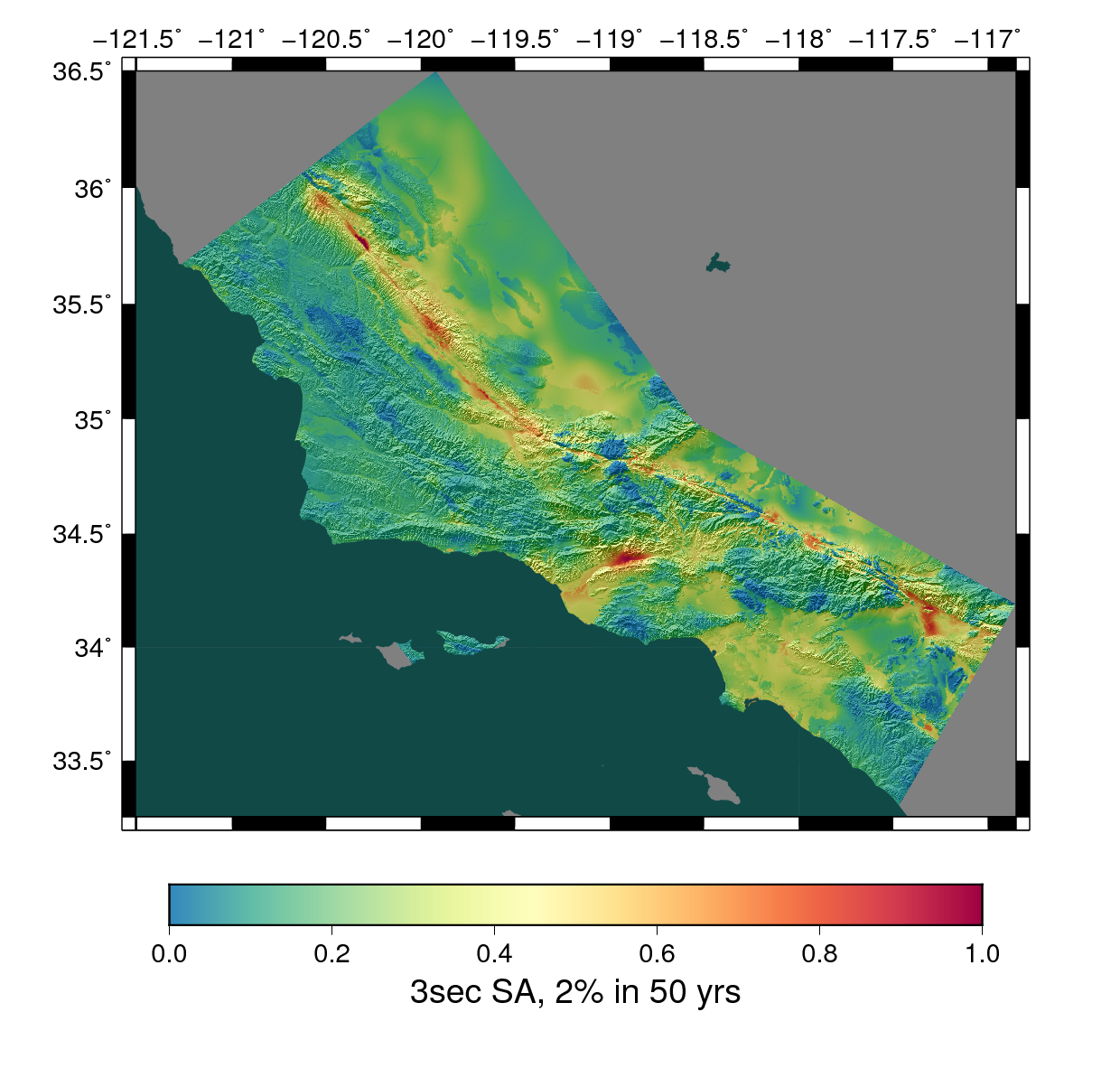 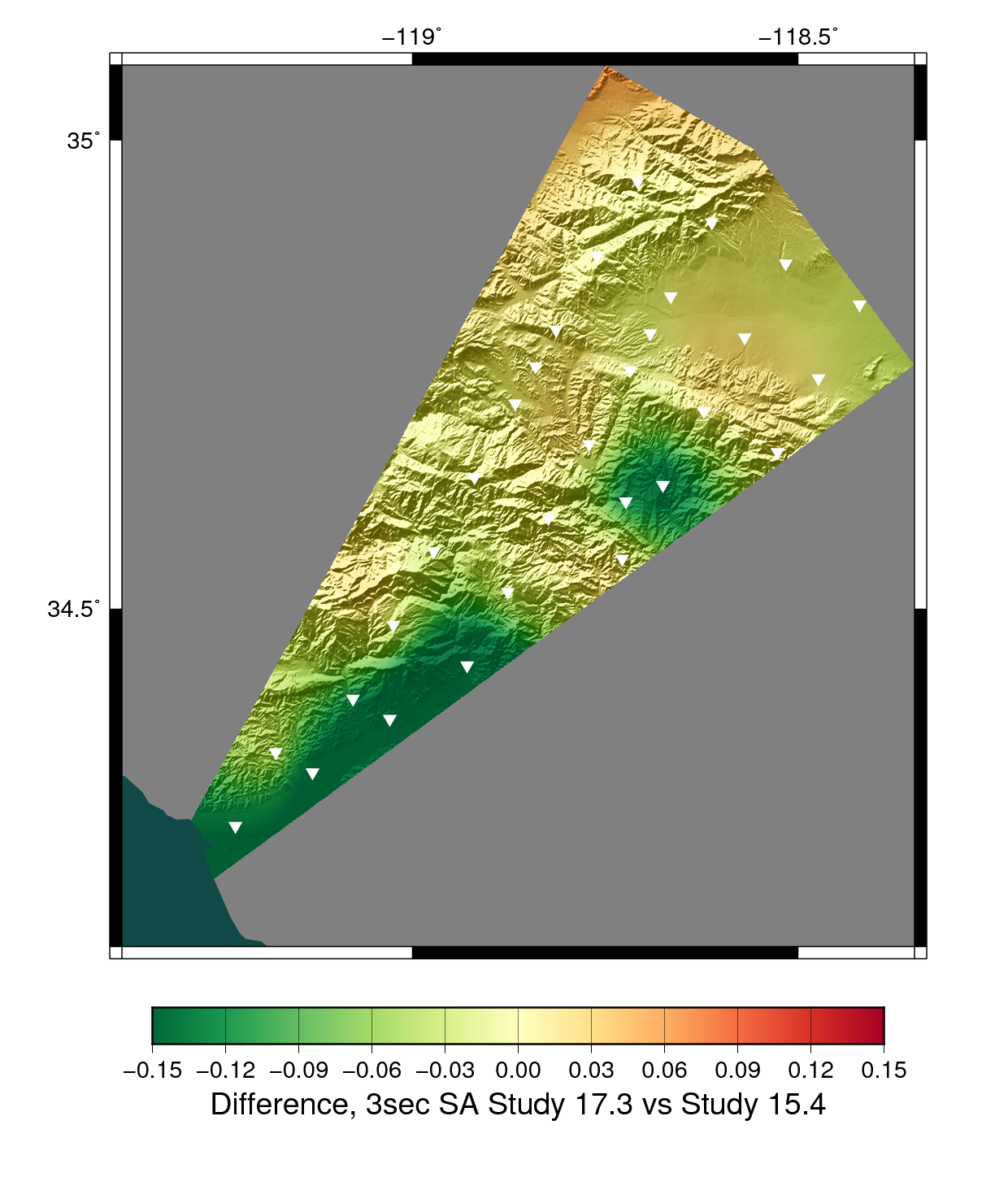 Central CA results typically lower than LA results
Likely due to lack of GTL and higher Vs min (500 m/s for LA, 900 m/s for CCA)
Combined CyberShake map
9
CyberShake Future Directions
Continue to run CyberShake in new regions
Bay Area?
Integrate UCERF 3 ruptures
Must reduce rupture set for 3D simulations
Increase maximum frequency
Must include additional physics
Frequency-dependent Q
Velocity model heterogeneities
Non-linear effects?
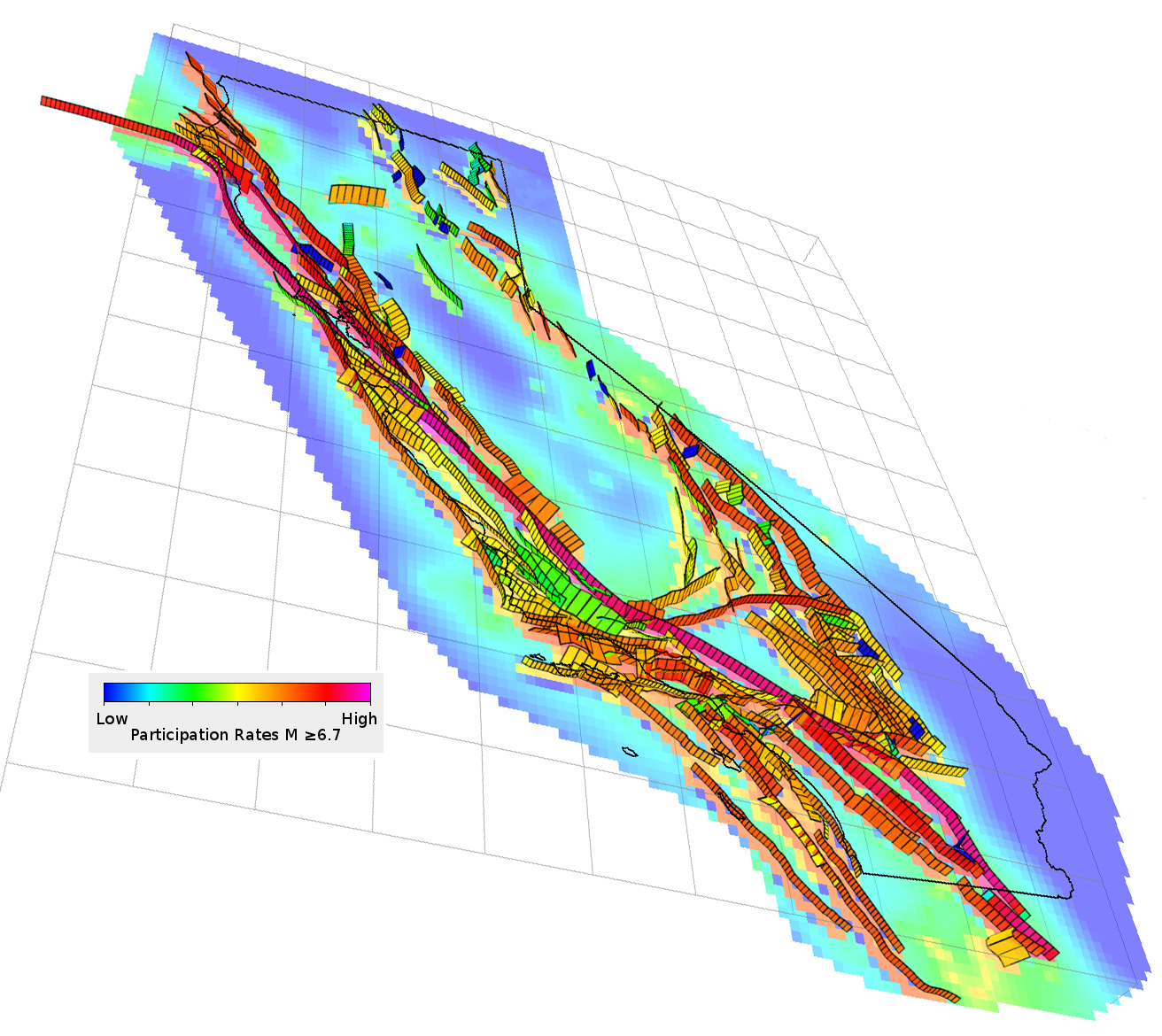 10
Questions?
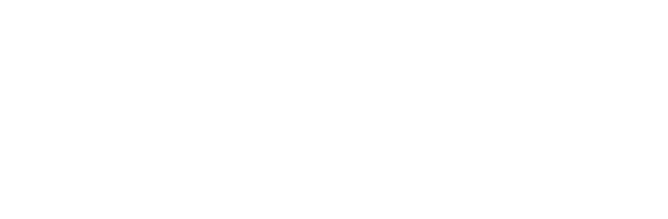 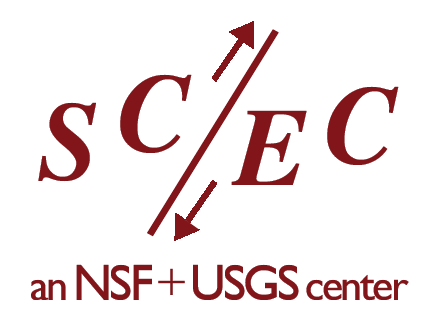 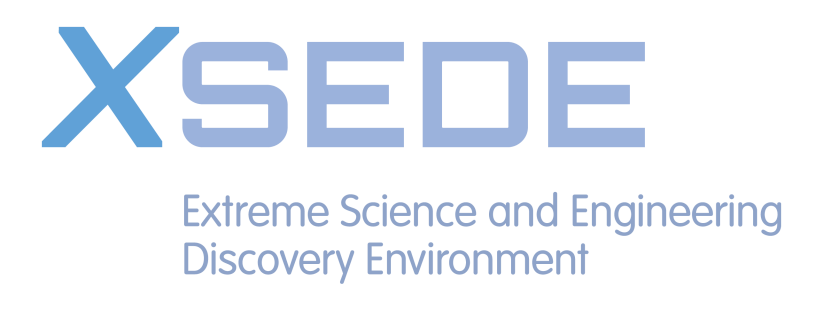 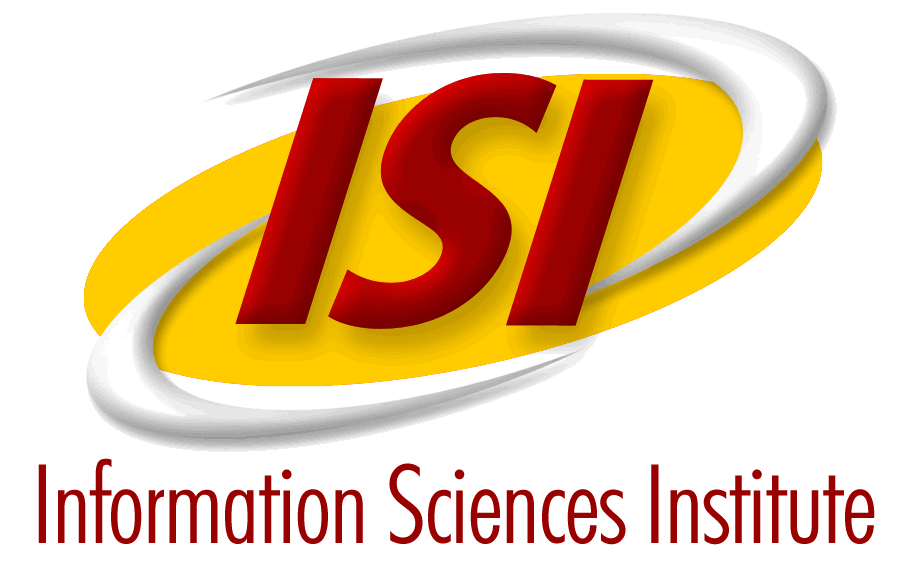 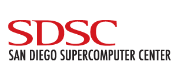 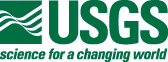 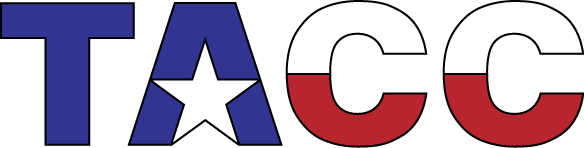 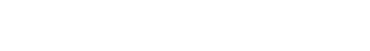 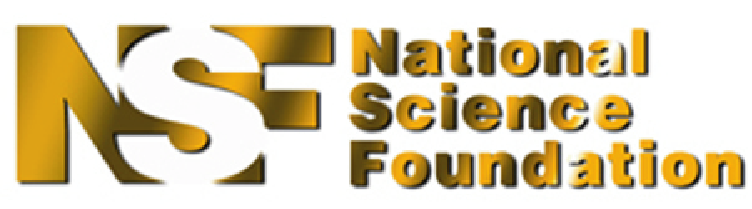 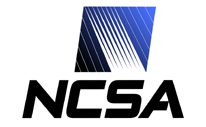 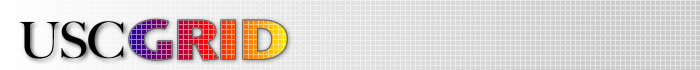 11